Министерство образования Республики Беларусь Учреждение образования«Гомельский государственный университет им.Ф.Скорины»Физический факультет
«Команда молодости нашей»
(СТРОИТЕЛЬНЫМ ОТРЯДАМ 
ФИЗИЧЕСКОГО ФАКУЛЬТЕТА 
ПОСВЯЩАЕТСЯ)
Гомель 2014
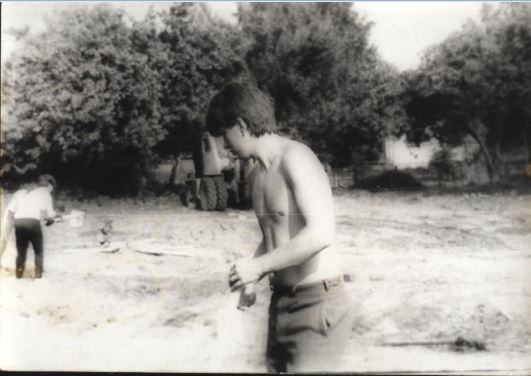 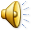 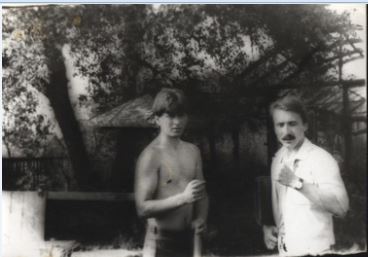 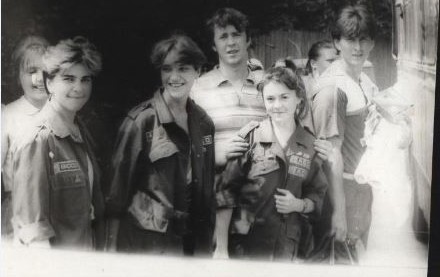 Стройотряд «Дружба» 1988 год
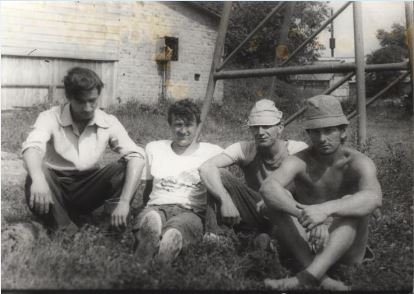 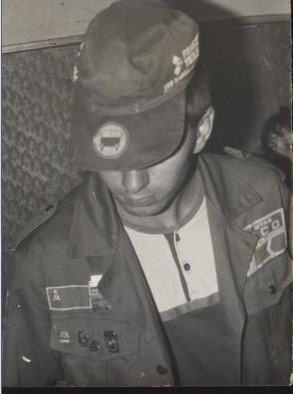 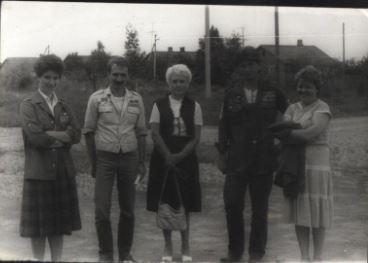 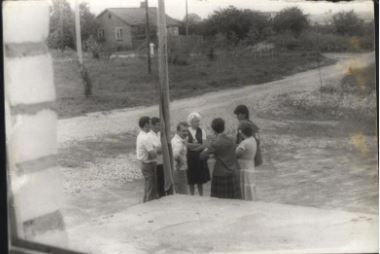 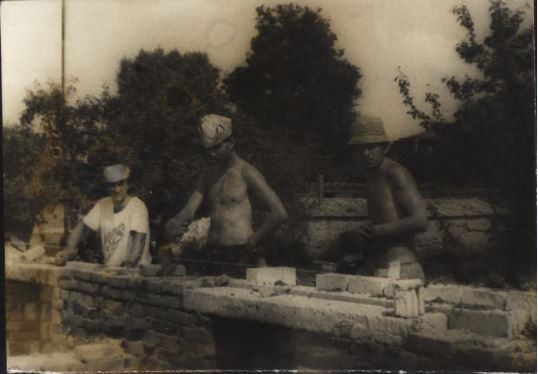 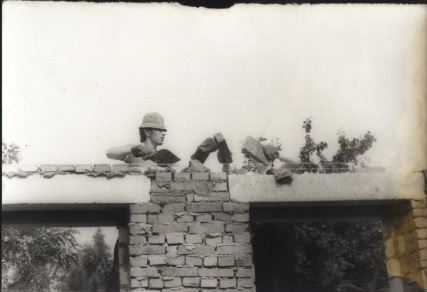 Строительство школьной столовой в 
деревне Васильевка Добрушского района 
Гомельской области
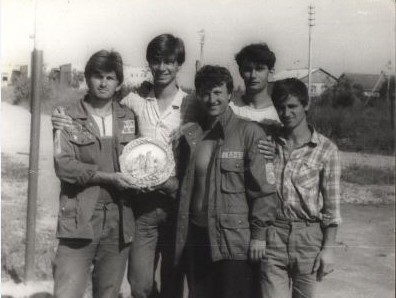 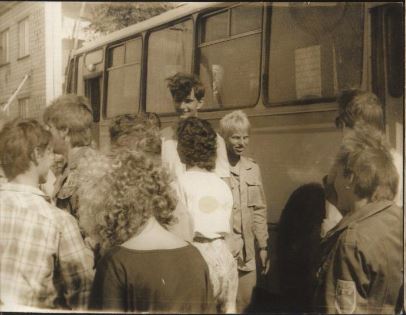 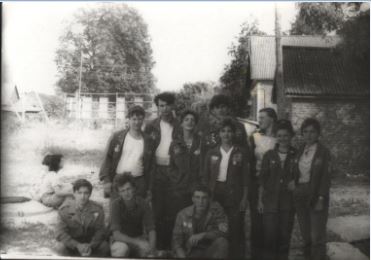 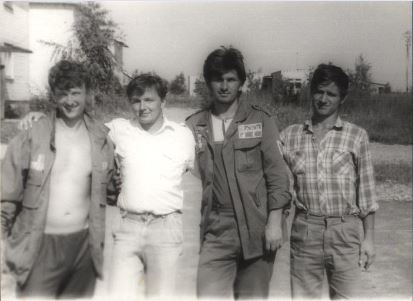 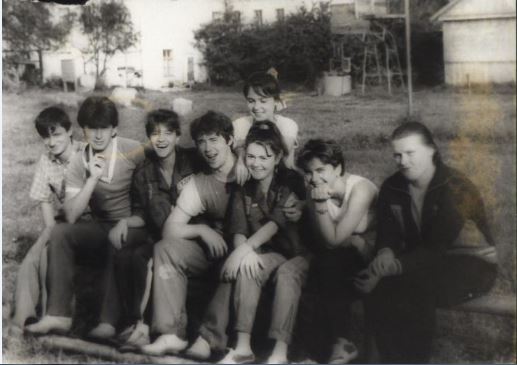 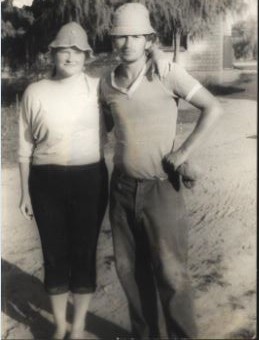 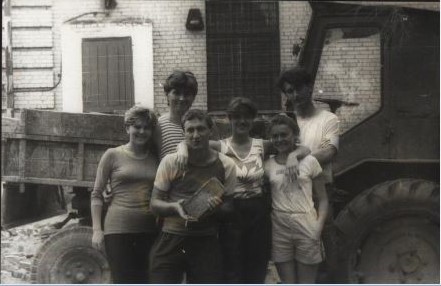 Легендарный трактор
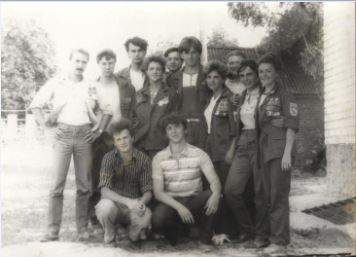 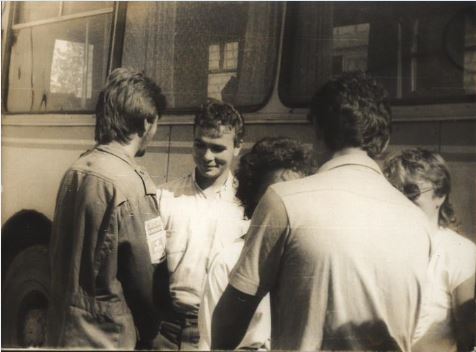 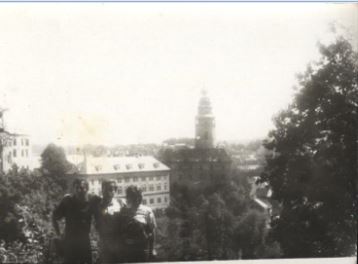 Чехия, Карловы Вары 1989 год
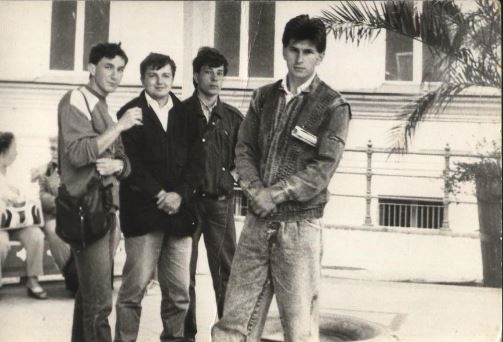 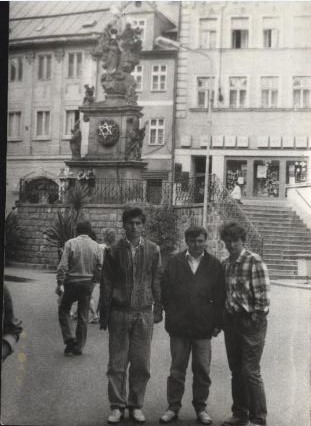 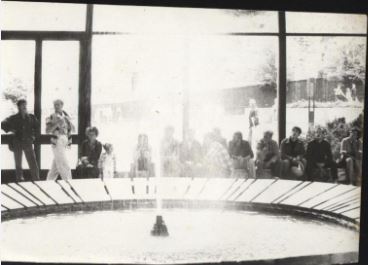 Фонтан Гагарина в Карловых Варах
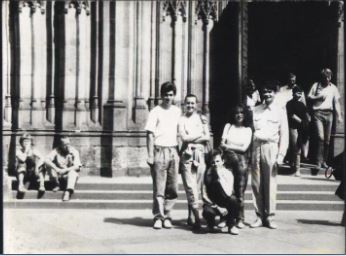 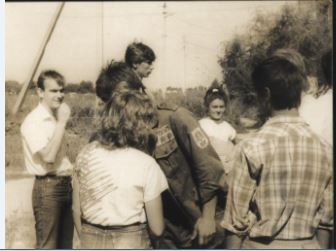 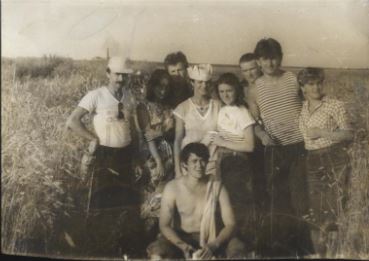 Стройотряд «Волоты» 1987 год
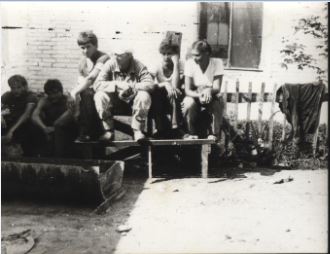 Строительство коровника
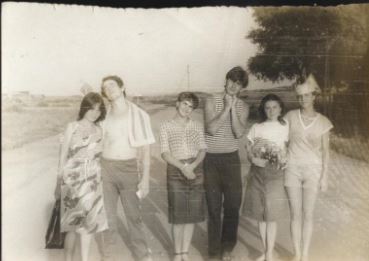 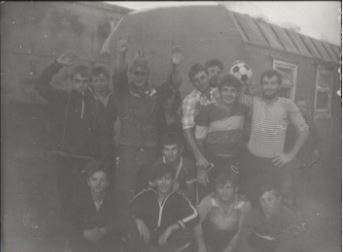 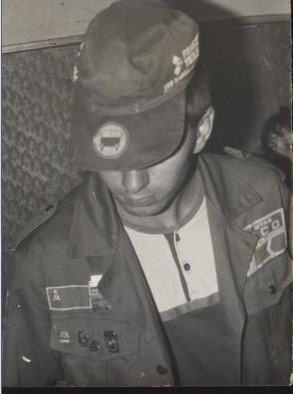 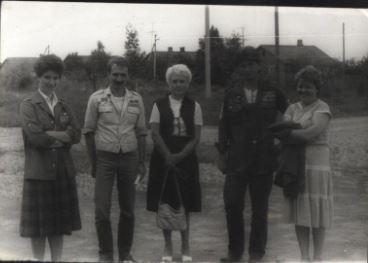 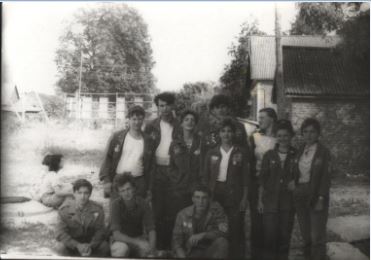 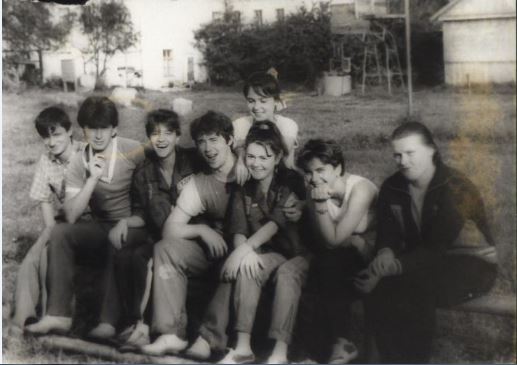 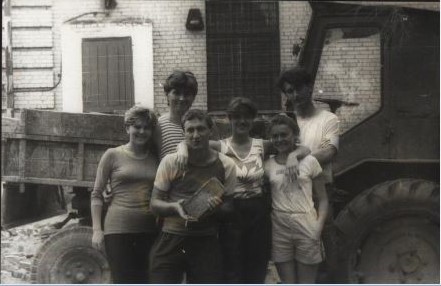 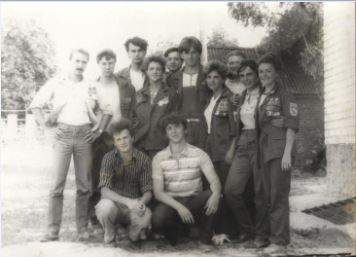 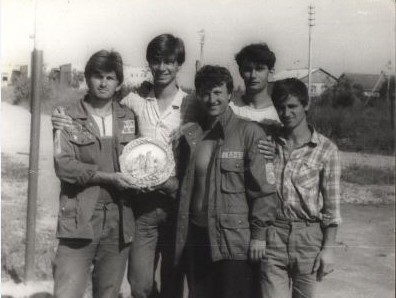 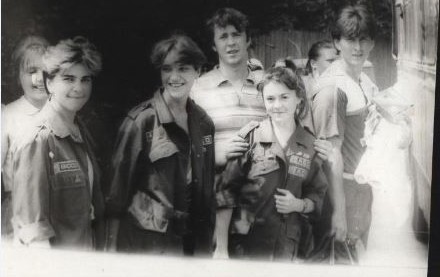 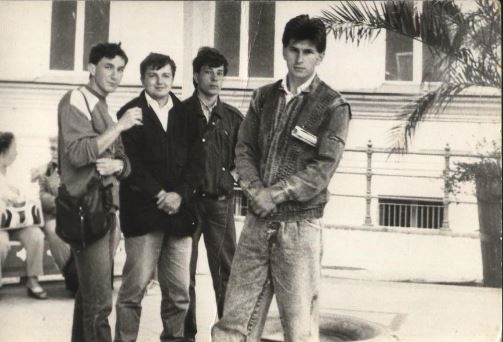 Благодарим Желонкину Тамару Петровну и Леванцова Виктора Николаевича за предоставленные фотоматериалы.